ТАНЕЦ
Подготовила учитель музыки ГБОУ СОШ № 121 
Амирян Л.Л.
Полонез
-появился в Польше.
В переводе на русский язык название танца звучит просто как слово «польский»
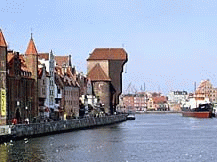 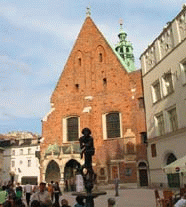 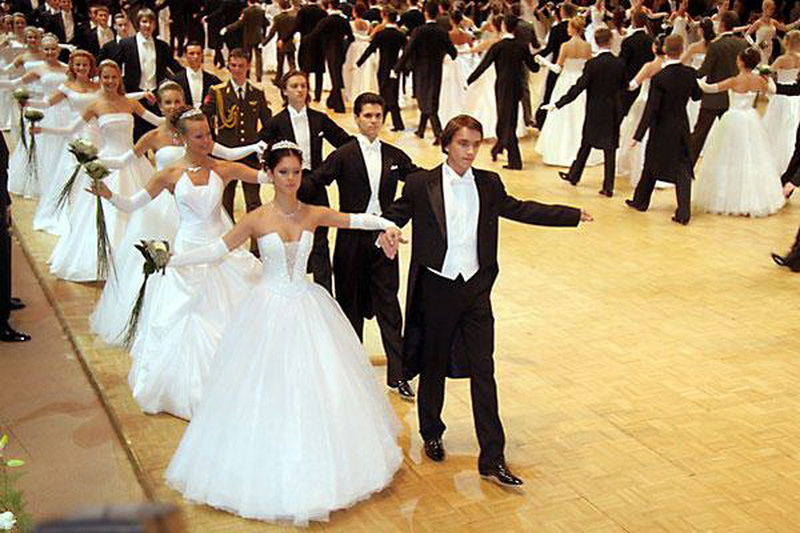 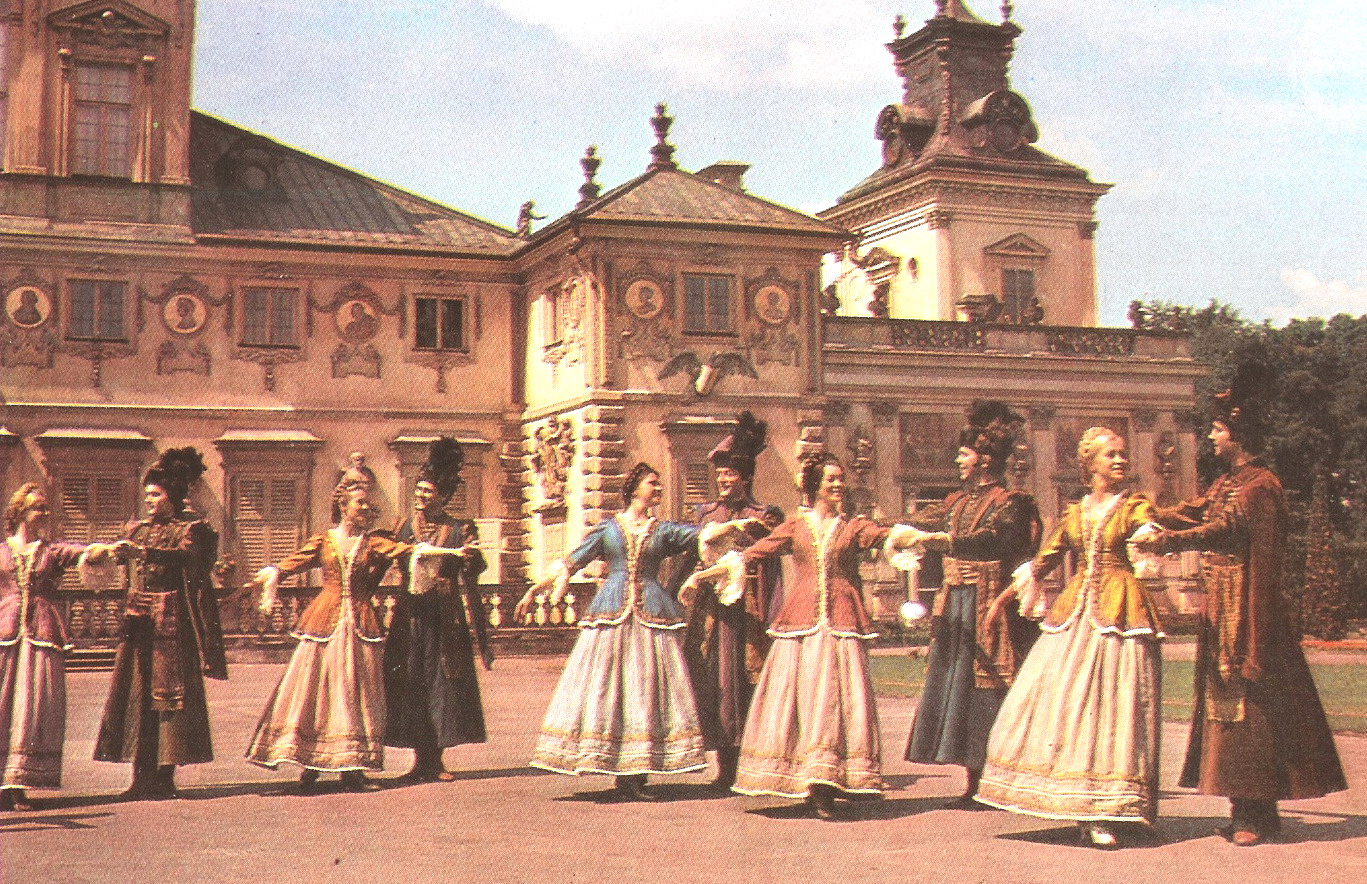 МАЗУРКА
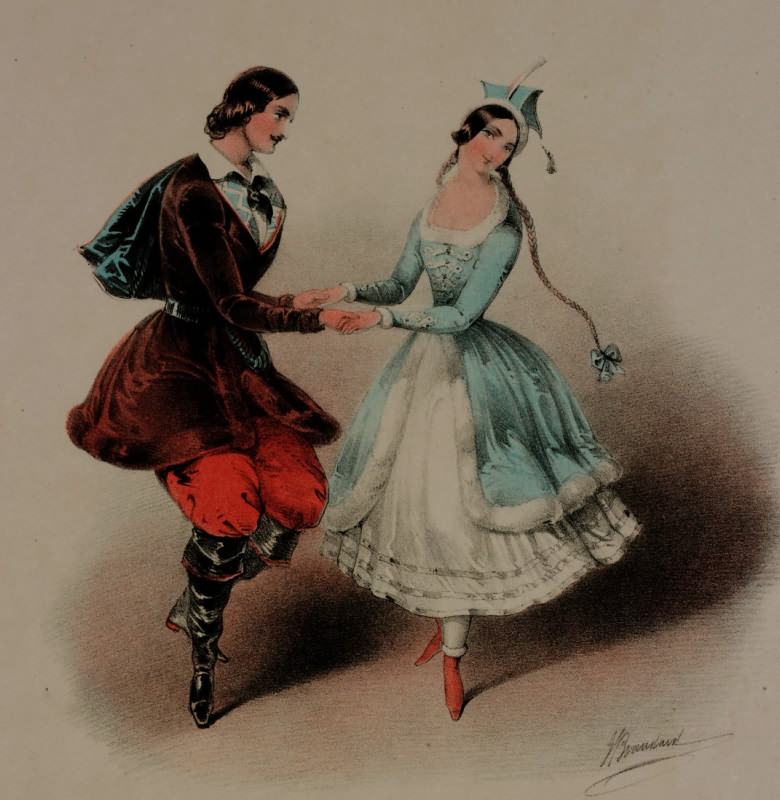 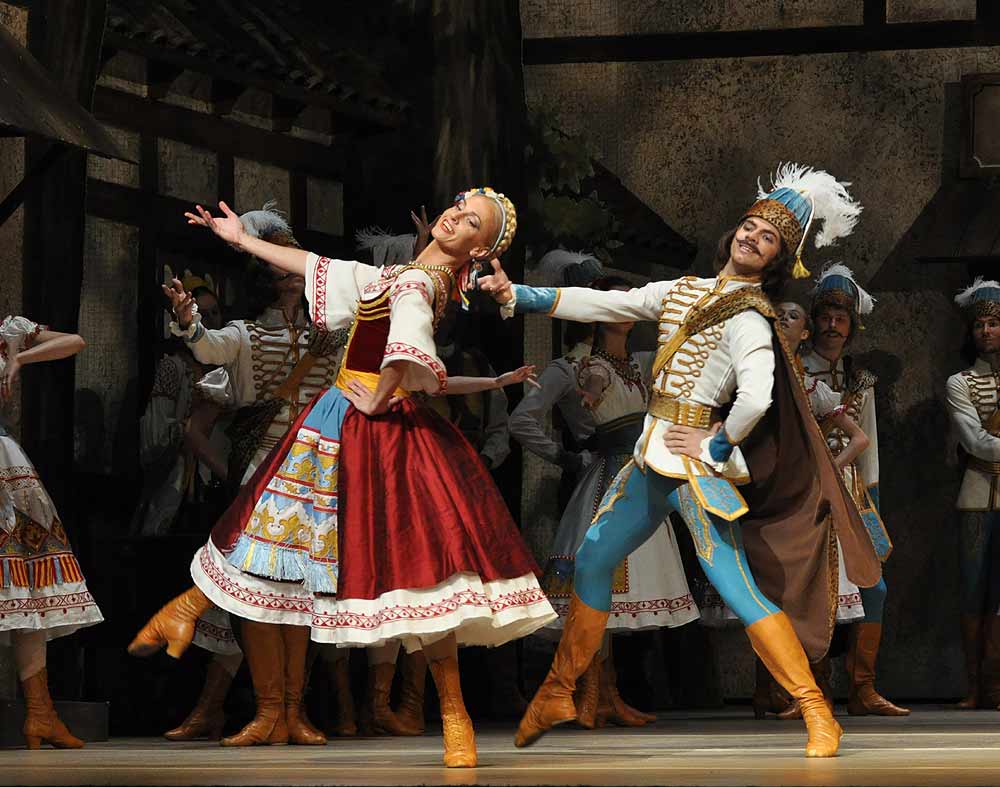 ПОЛЬКА
появилась в Чехии
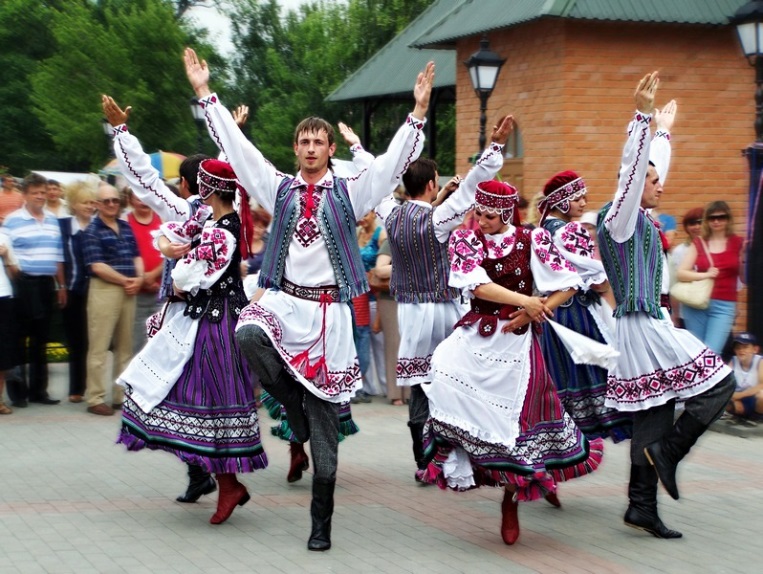 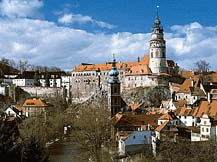 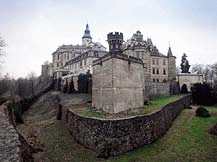 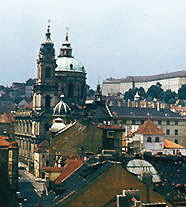 «Полька» по - чешски      означает  «полшага».
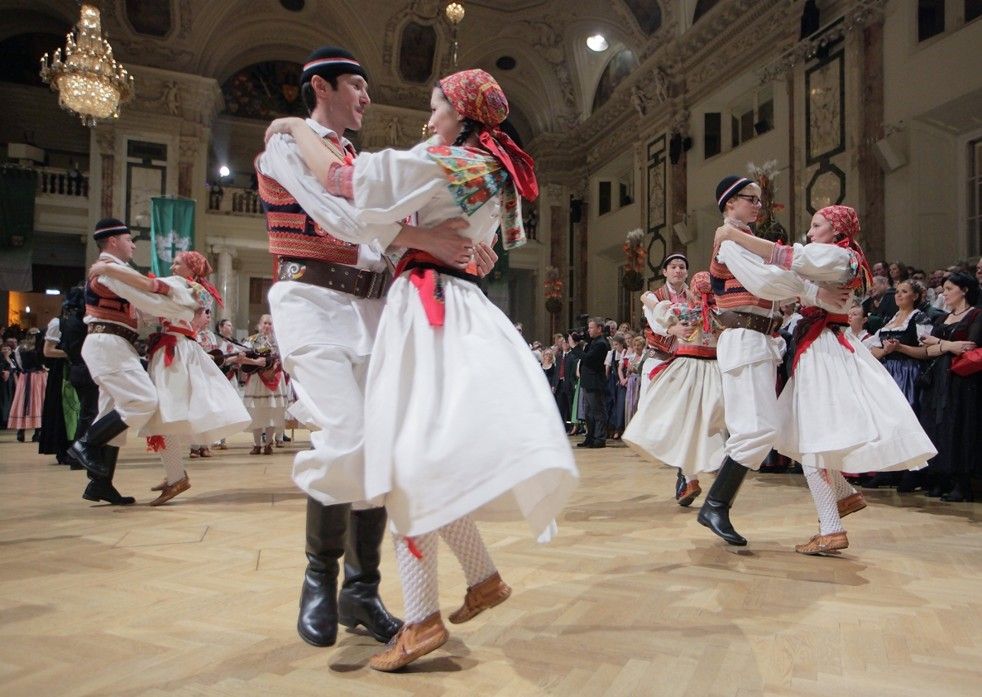 Мэнуэт
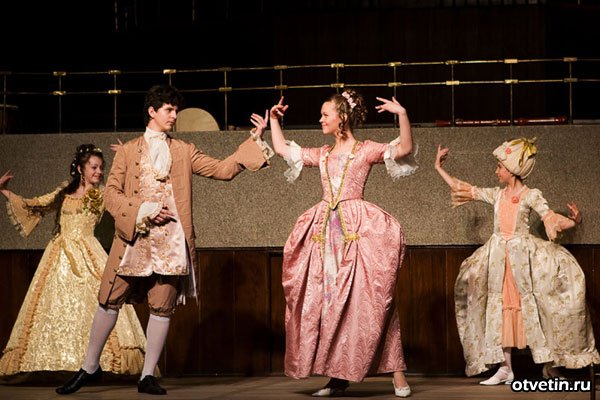 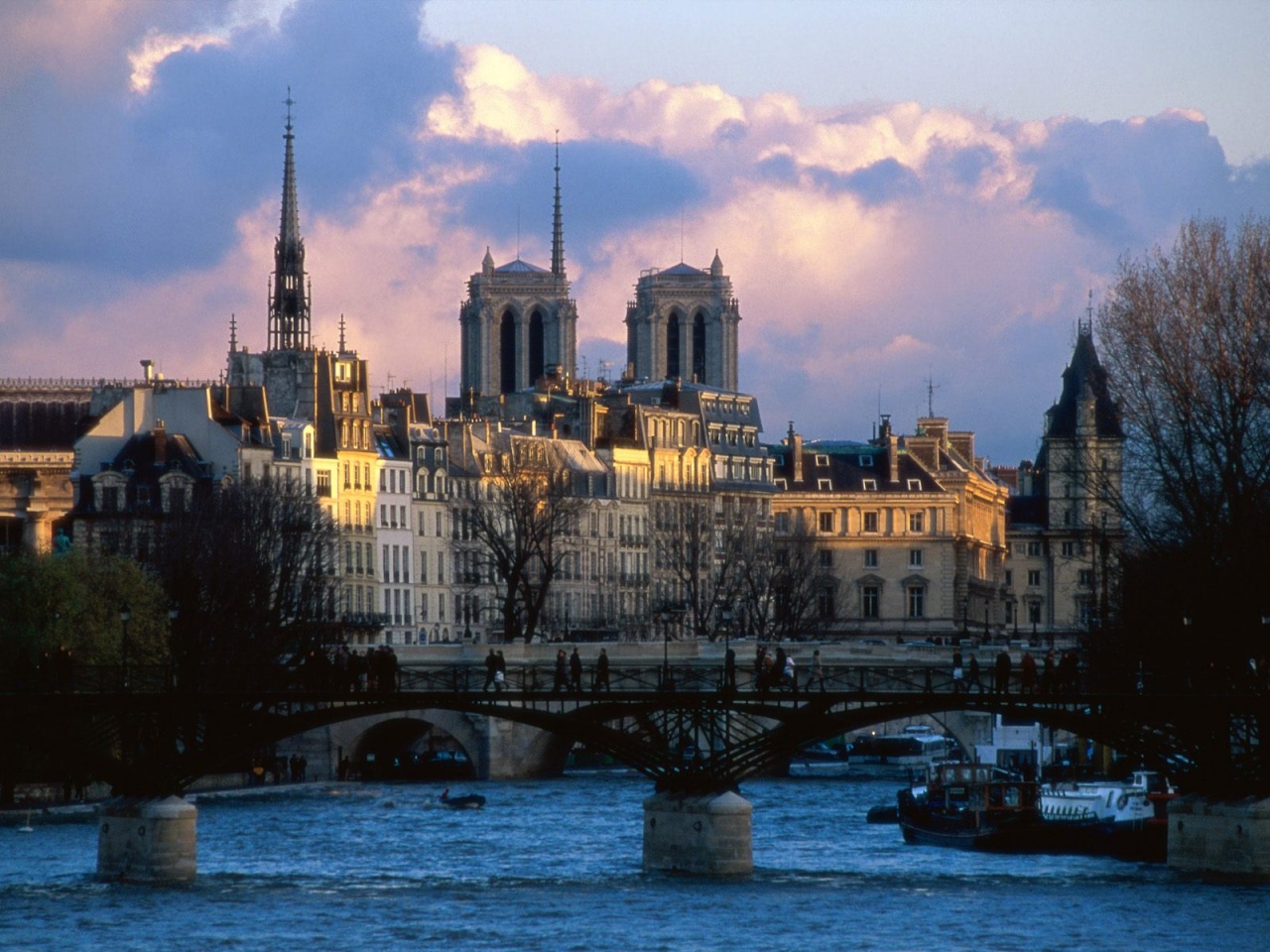 Менуэт появился во Франции
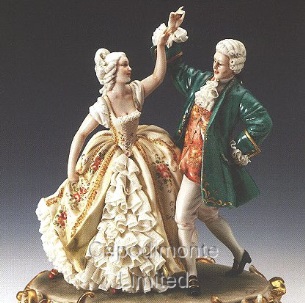 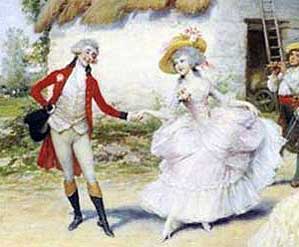 ВАЛЬС
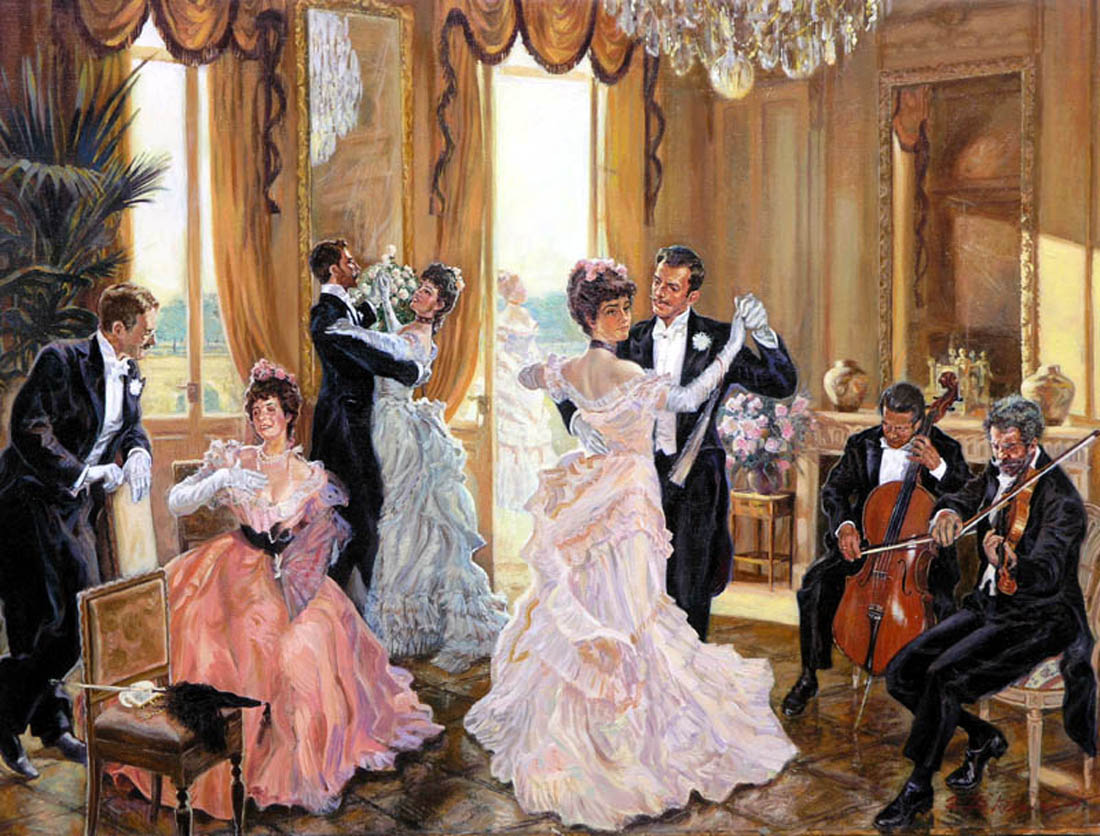 «Вальс» в переводе с немецкого языка означает «вертящийся», «кружащийся».
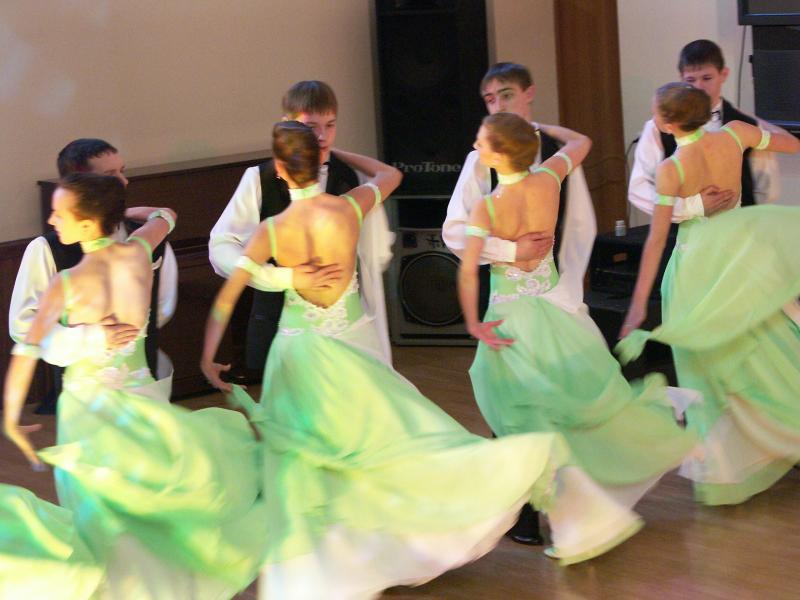 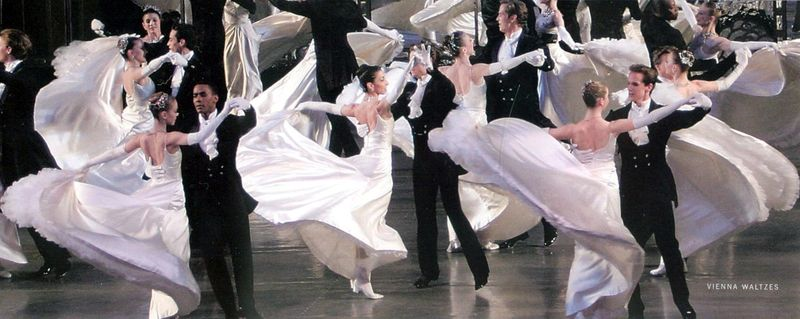